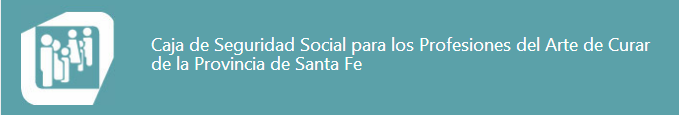 Plan de RegularizaciónLey 13.921
Publicada en Boletín Oficial del 30/12/2019
PLAN DE REGULARIZACIÓN - LEY 13.921
Características del Nuevo Plan de Regularización
PLAN DE REGULARIZACIÓN - LEY 13.921
Pasos para la Adhesión
PASO 1: Ingresar a www.cpac.org.ar
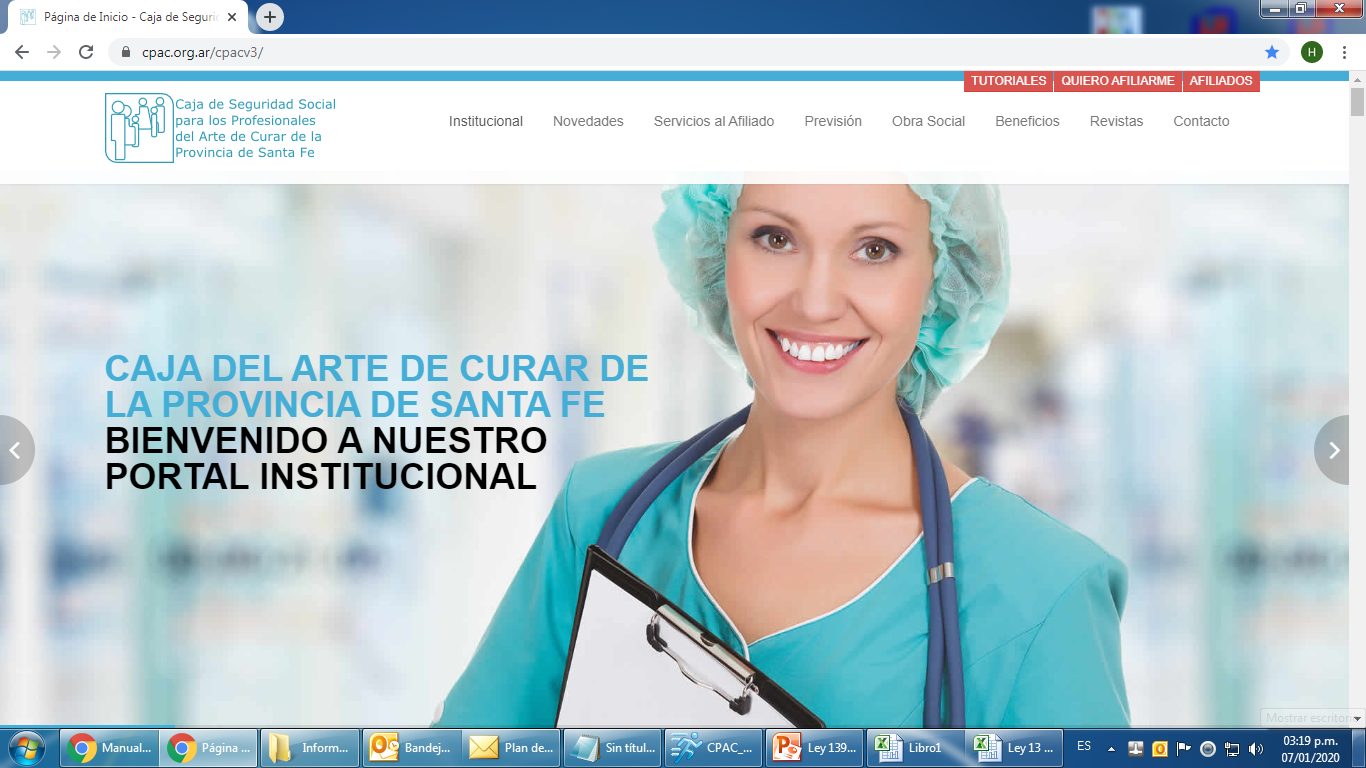 PLAN DE REGULARIZACIÓN - LEY 13.921
Pasos para la Adhesión
PASO 2: Seleccionar la opción AFILIADOS
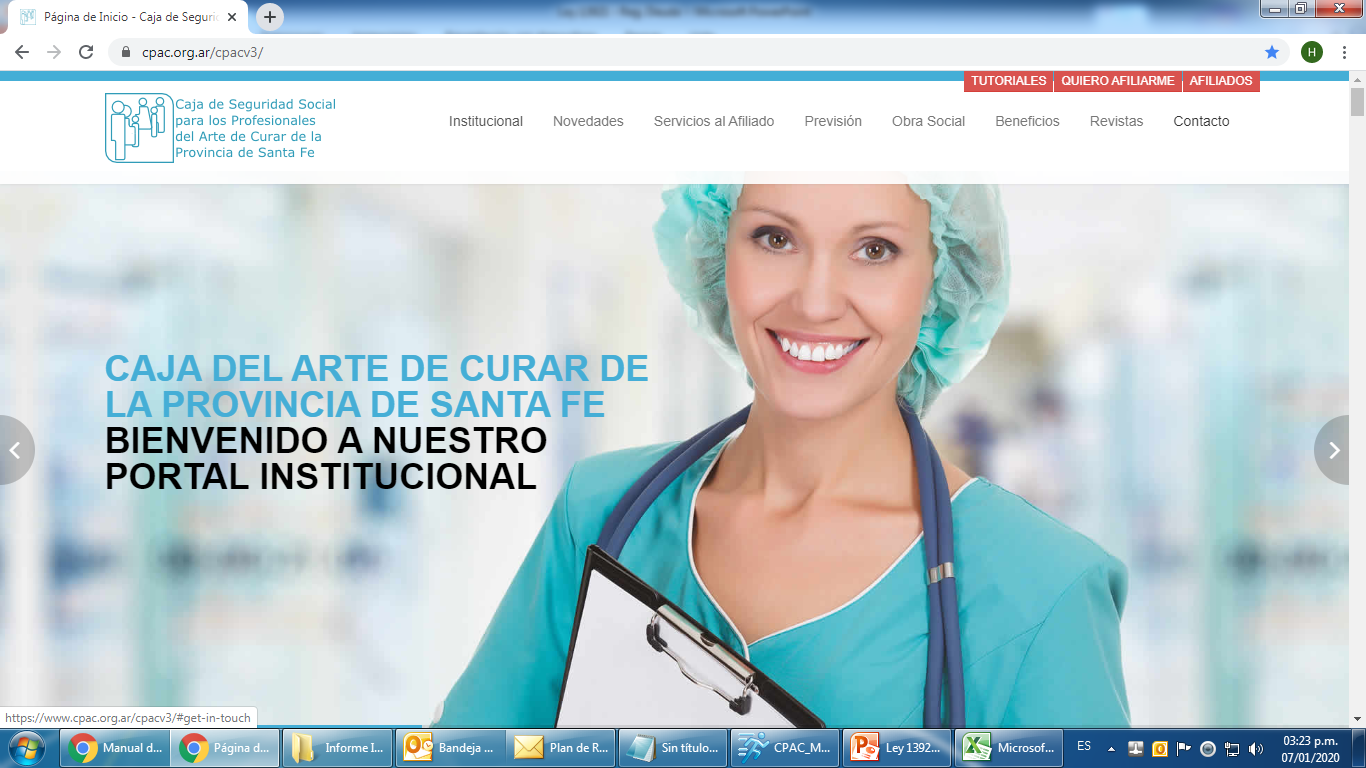 PLAN DE REGULARIZACIÓN - LEY 13.921
Pasos para la Adhesión
PASO 3: Registración de Usuario
Para ingresar al sistema por primera vez es necesario registrarse brindando una serie de datos básicos para la validación y aceptación del usuario, para lo cual deberá acceder al link/enlace ubicado en la esquina superior derecha con el nombre “Registrarse”.
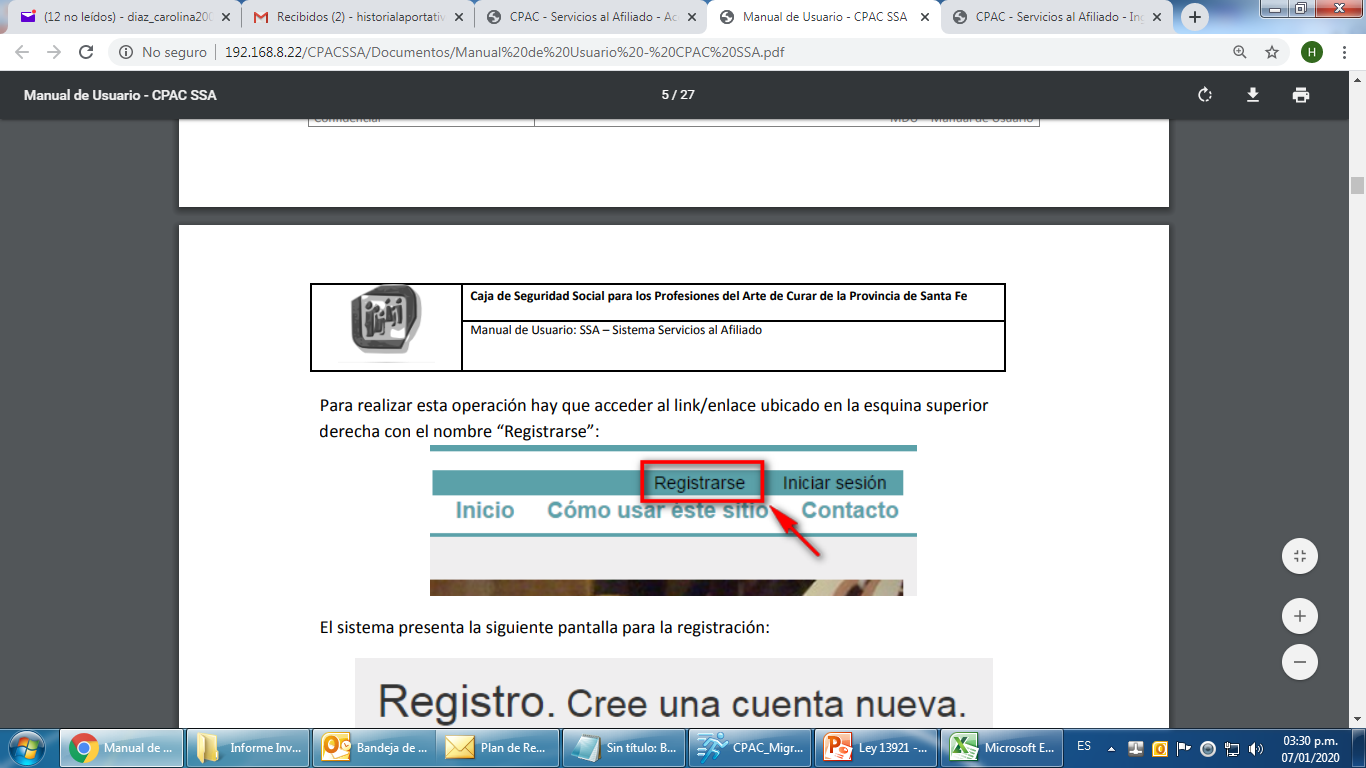 PLAN DE REGULARIZACIÓN - LEY 13.921
Pasos para la Adhesión
PASO 4: Registración de Usuario (Continuación…)
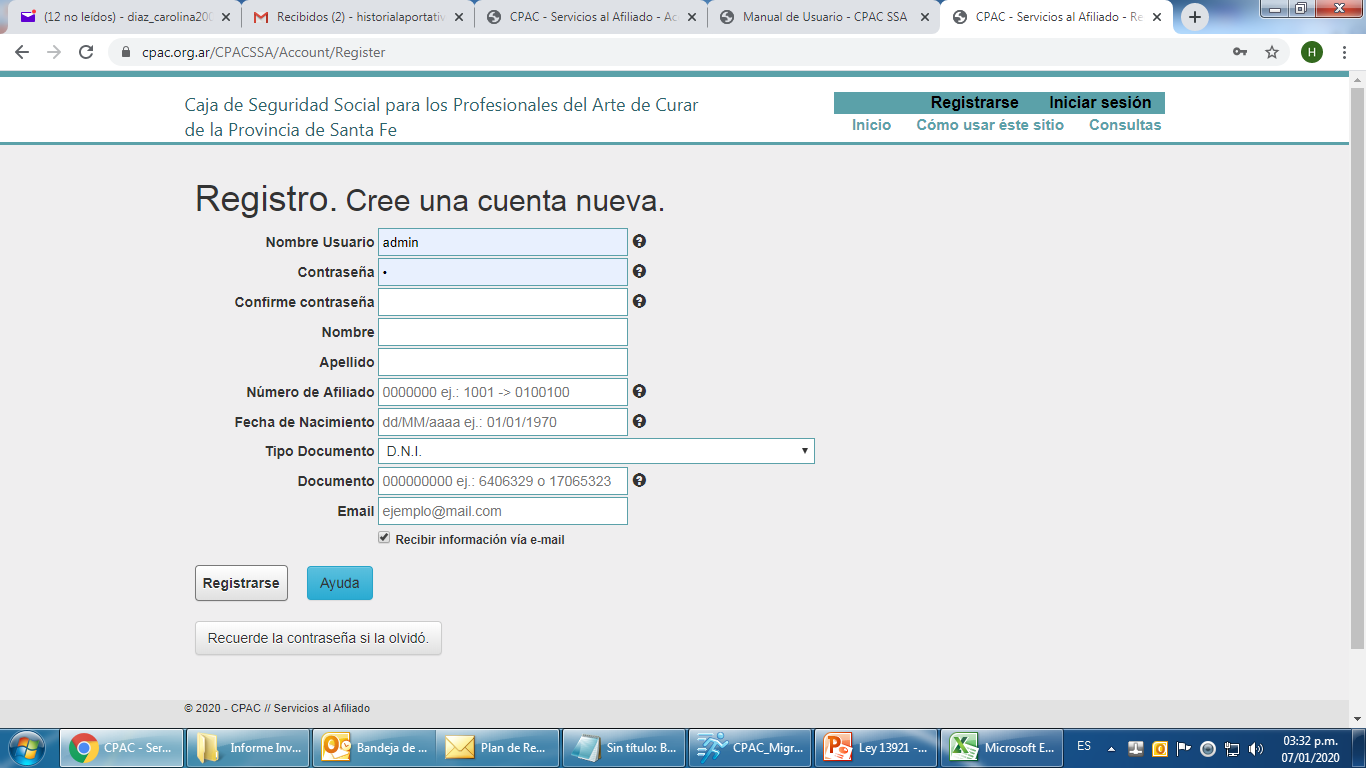 Luego de ingresar los datos solicitados, debe presionar el botón “Registrarse” para proceder a la validación de la información, la creación de la cuenta (en caso de que todo sea correcto) y el posterior ingreso al sistema.
PLAN DE REGULARIZACIÓN - LEY 13.921
Pasos para la Adhesión
PASO 5: Ingreso al Sistema
Una vez registrado, seleccionar “Iniciar sesión” ubicado en la esquina superior e ingrese su nombre de USUARIO y CONTRASEÑA creados en el paso anterior.
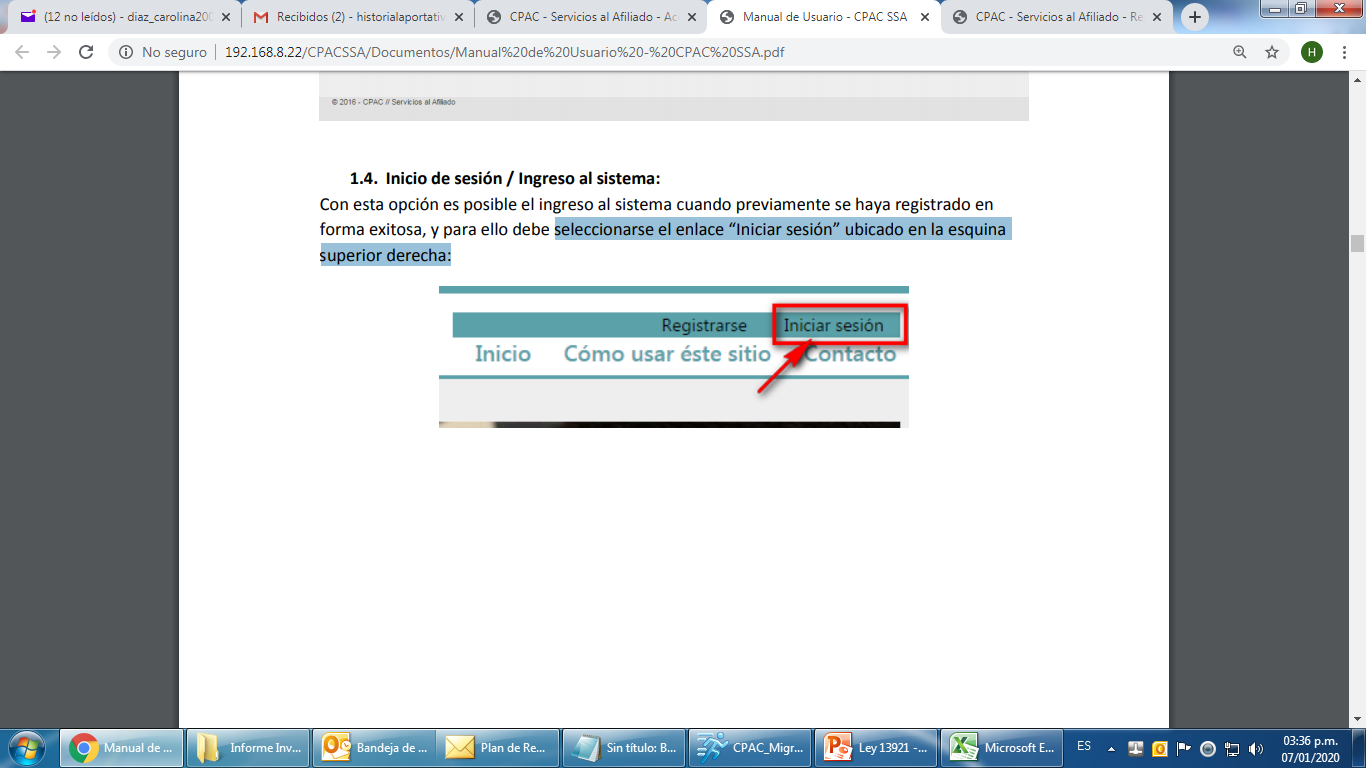 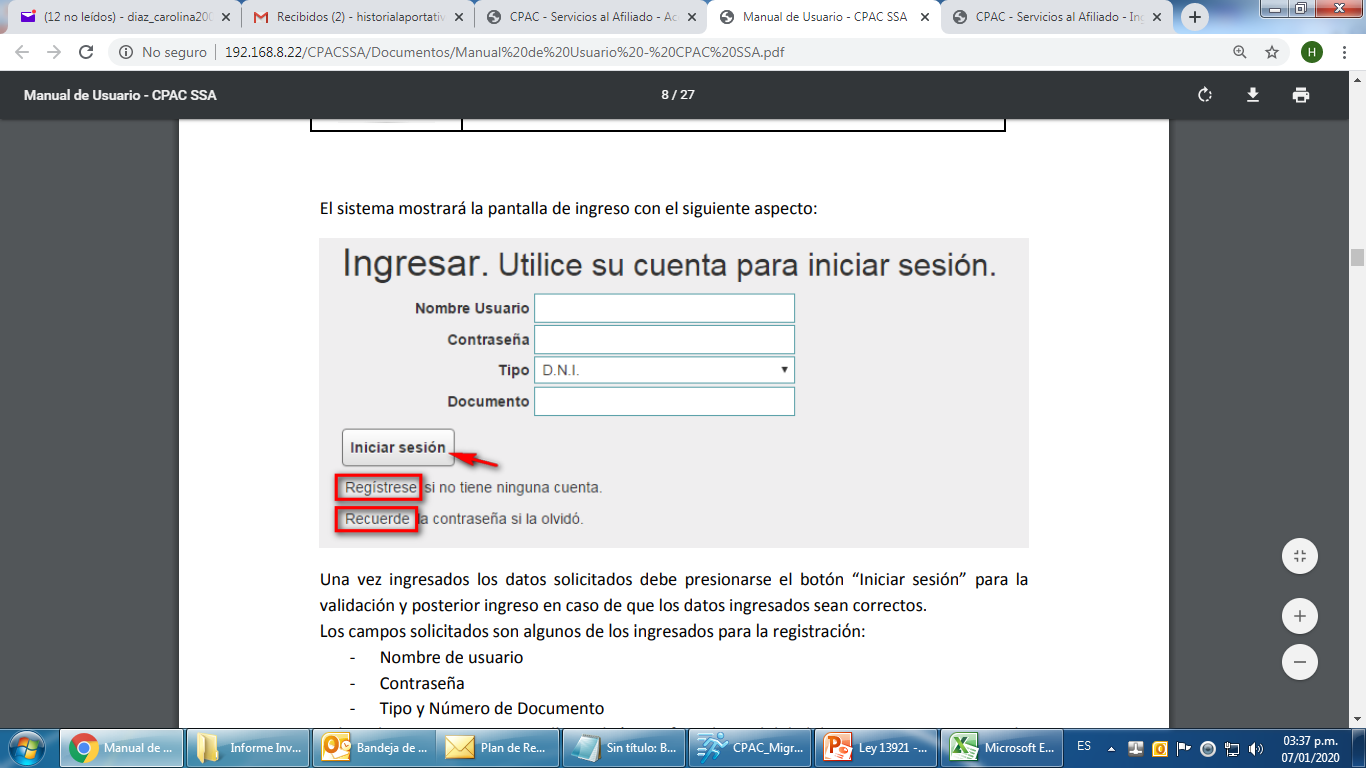 PLAN DE REGULARIZACIÓN - LEY 13.921
Pasos para la Adhesión
PASO 6: Ingreso a Opción “Adhesión Reg. Deuda”
Seleccionar la opción de menú “Adhesión Reg. Deuda” y verificar sus datos de contacto. De esta forma quedará automáticamente adherido al Nuevo Plan de Regularización de Deudas.
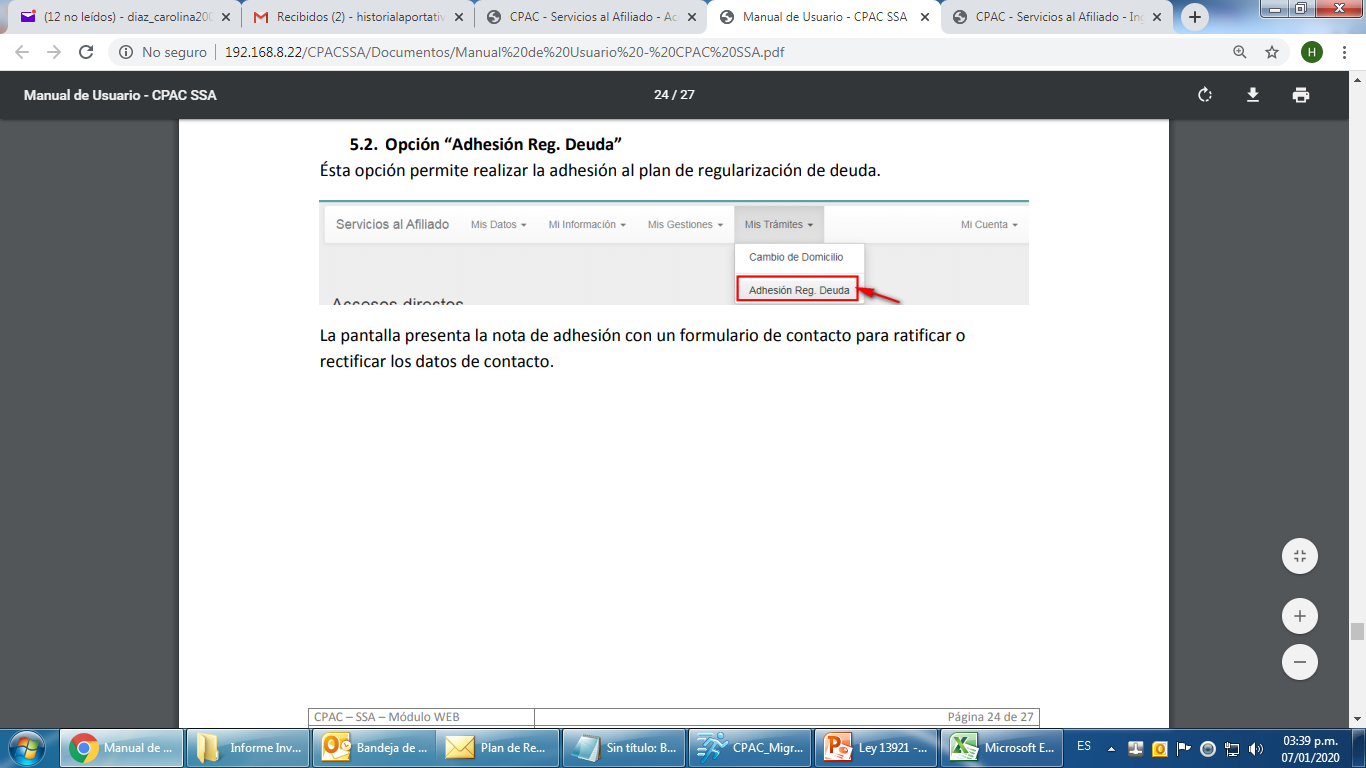 PLAN DE REGULARIZACIÓN - LEY 13.921
Pasos para la Adhesión
PASO 7: Verificar Datos Contacto
Leer de manera completa el texto del formulario.
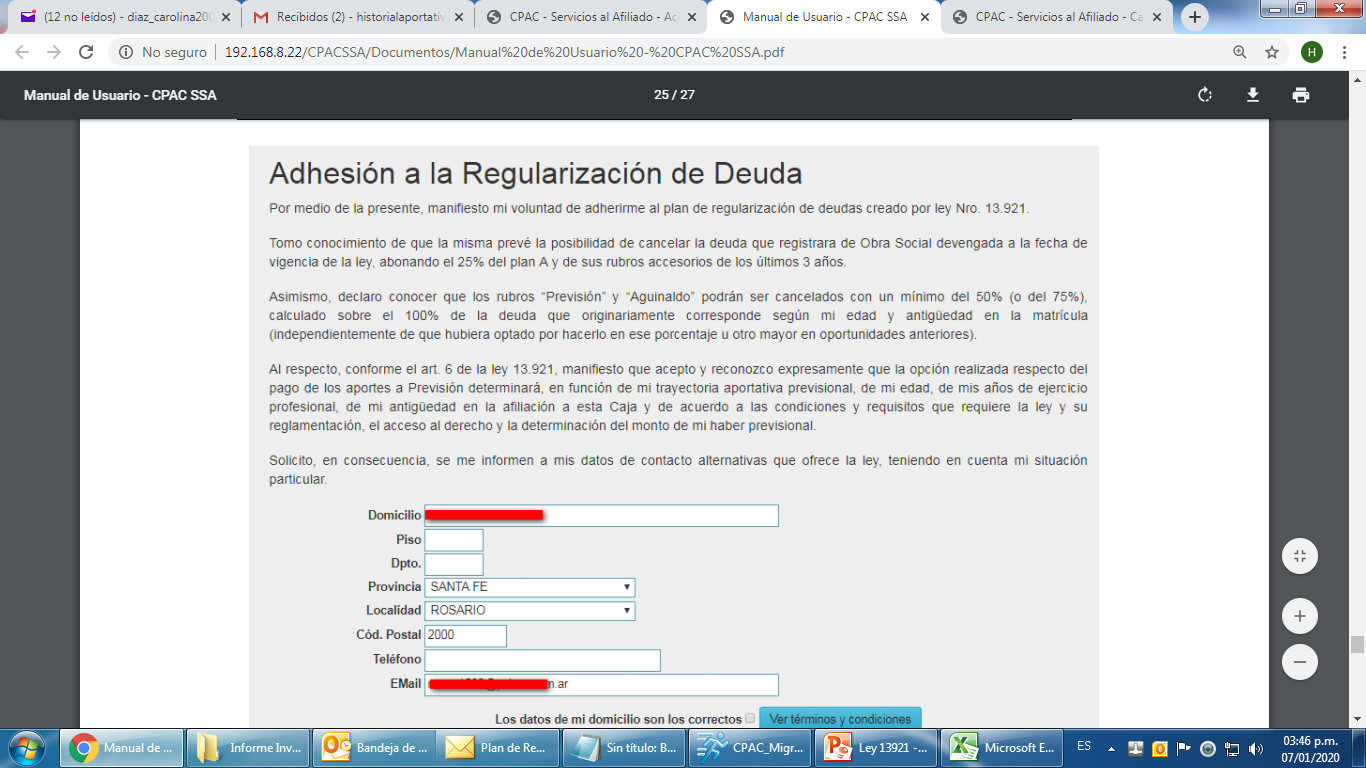 PLAN DE REGULARIZACIÓN - LEY 13.921
Pasos para la Adhesión
PASO 7: Verificar Datos Contacto (Continuación…)
Verificar sus datos de contacto, corregir los incorrectos y colocar los tildes de confirmación. Al presionar Aceptar recibirá un email adjuntando el trámite correspondiente.
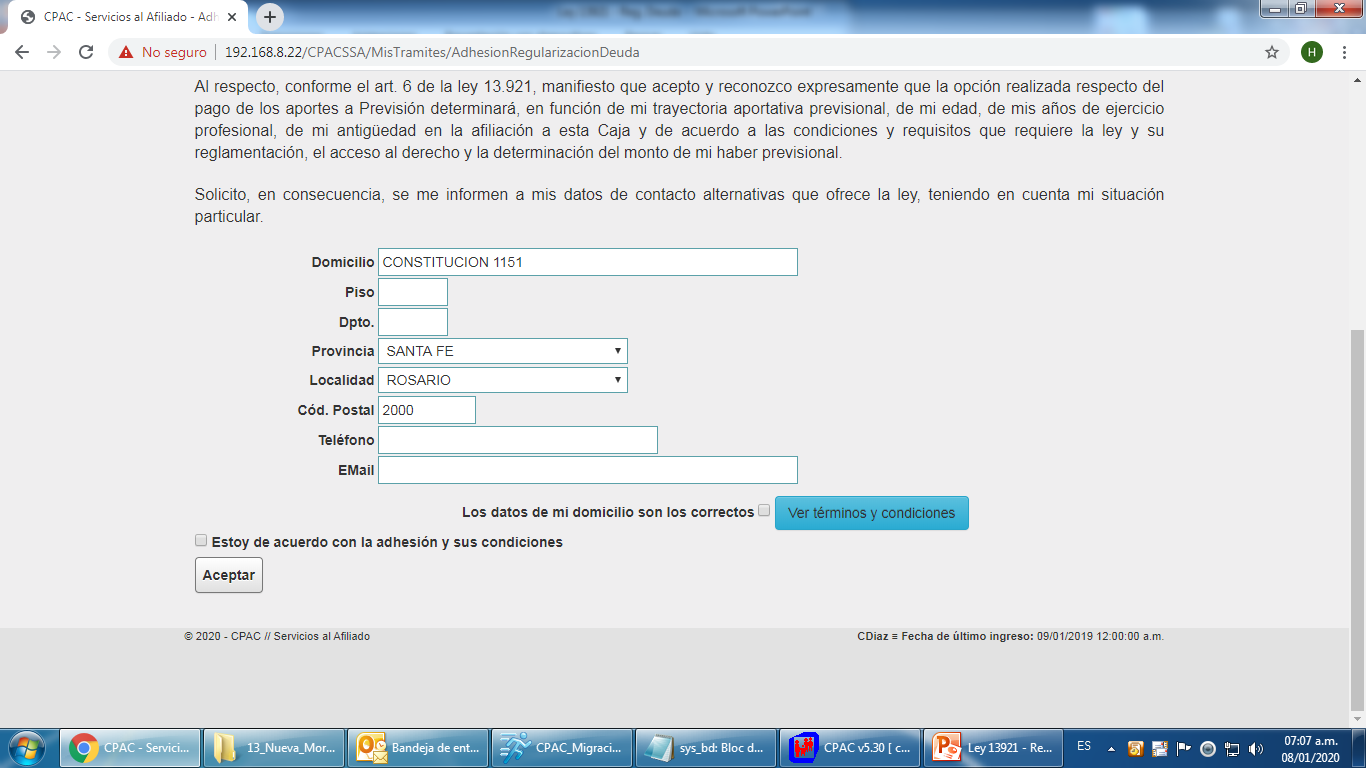 PLAN DE REGULARIZACIÓN - LEY 13.921
Pasos para la Adhesión
PASO 8: Citación para formalizar
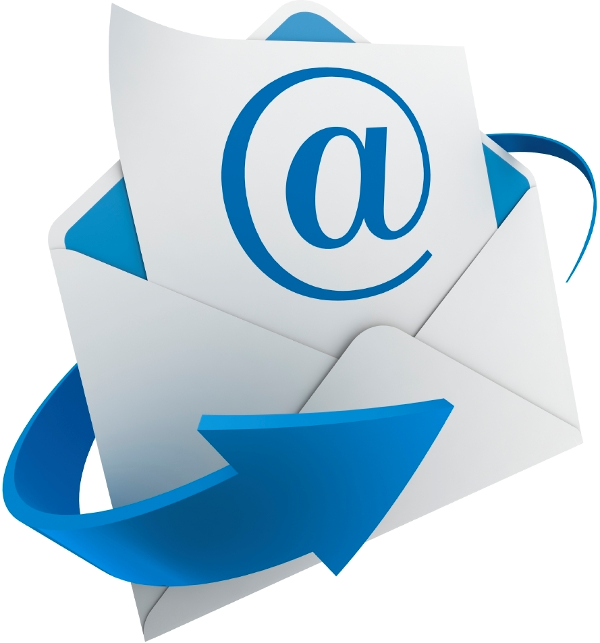 Finalmente a la brevedad nos comunicaremos desde la institución para formalizar un turno y así atenderlo de manera directa y personalizada ofreciéndole un plan de pagos de acuerdo a su situación particular.

Por ello es muy importante que verifique y valide los datos presentados.
PLAN DE REGULARIZACIÓN - LEY 13.921
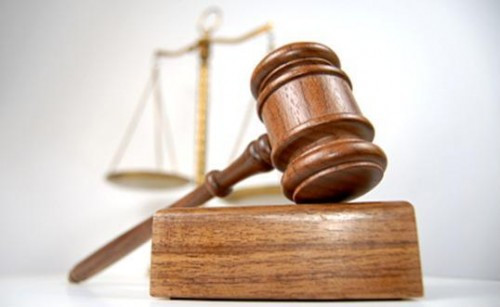 FIN